Tier II/III Fiscal Monitoring Process

October 11, 19 and 25, 2023
1
[Speaker Notes: Housekeeping items:
Introductions
Recording will be posted after all trainings along with an FAQ of all the questions
Slides to be sent out after the training to the emails from the registration]
Agenda
Overview of the fiscal monitoring process

Where and when to submit documents in Syncplicity

Walk through of the various documents requested

Lessons learned from previous years
2
Overview - Why Must We Monitor?
CDE has the obligation to monitor all grant allocations that pass-through our office (2 CFR §200.331 and 332)
Review is at the LEA level - both districts and BOCES monitored on the direct awards received
Fiscal review and program review are collaborative but tend to be at varying depths and times during any given year
Broken into three tiers (Tier I is high level, Tiers II/III are more in depth)
Fiscal monitoring process focuses on compliant policies and procedures as well as actual expenditures
Main goal is to provide technical assistance and help LEAs ensure they are currently or can become compliant
Fiscal compliance is based mainly on the requirements outlined in the Uniform Grant Guidance (UGG)
Fiscal compliance is generally consistent across all federal funds
Fiscally compliant procedures under one federal award are typically compliant under most federal awards
[Speaker Notes: Note, this presentation focuses on the Tier II/III process. Tier I is very high level and will have it’s own training at a later date.]
Overview - What Are We Reviewing?
CDE will review fiscal compliance across four main areas
Time and Effort
Procurement
Capital Property and Equipment
Construction
We typically look at policies, procedures and transactions across these four areas 
Focus is solely on monitoring those areas with actual expenditures during the most recent completed fiscal year
During this upcoming 2023-2024 monitoring year, the fiscal review will focus on actual FY23 expenditures
Note any entity receiving federal funds must comply with the UGG and other award requirements independent of any monitoring
[Speaker Notes: Single Audit threshold of $750K - may be new territory now with the spike in ESSER funds
Note, at this point, samples may not be selected from READ GLs (will be doing an allowability review however)]
Overview - How Will We Communicate?
Communication typically by email
Teams meetings as needed

Initially directed to the ESSER III application contacts and READ contacts
Initial document requests, follow up questions, etc.
Can include others as requested by LEA
Final report will be sent to these same contacts

Communication during the process
ESSER and/or ESEA - from the Grants Fiscal team
READ - from the Elementary Literacy and School Readiness team
5
[Speaker Notes: Note, the initial document request covers all awards including READ.]
Overview - Outline of the Process
Risk assessment
Notification letter 
Fiscal monitoring training
LEA initial Syncplicity submission (see slides below)
CDE follow up with LEA
Clarification regarding documentation review 
Expenditure sample request
LEA follow up Syncplicity submission
CDE additional review
Draft fiscal monitoring report 
CDE and LEA work together to revise the report
Final fiscal monitoring report
6
Syncplicity - Where to Submit
Just as with the Program monitoring, all fiscal documents will be submitted through Syncplicity

Separate folder titled Fiscal Monitoring (23-24)
Reach out to GFMU_Monitoring@cde.state.co.us if your LEA does not have this folder

CDE Fiscal Team requests documentation at different stages of the process
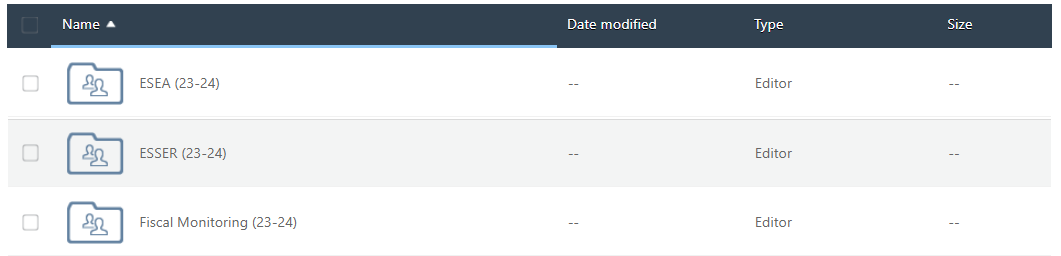 7
Initial Documentation Request
Completed Fiscal Monitoring Questionnaire 

Detailed FY23 General Ledger as noted in notification letter
All buckets of ESSER (I, II, III; supplementals; State Reserve; etc)
ESEA
READ
Should be broken out by grant award code
This may include subledgers (e.g., payroll) to provide sufficient detail

Complete, documented process
Process from A to Z - always more than just CASB Board policies
If process is not already documented, provide a brief narrative
8
[Speaker Notes: Note when we say all buckets, make sure you confirm we have GLs showing ALL activity for FY23 - not just what was originally budgeted.]
Fiscal Monitoring Questionnaire - Overview
2023/2024 Fiscal Monitoring Questionnaire (FMQ)
Completed FMQ expedites the process for everyone
LEA answers used as a guide during the monitoring engagement
Helps the Fiscal Team identify opportunities for additional technical assistance 
See the link above or on the Initial Documentation Request slide below
Composed of six main sections - General, Time and Effort, Procurement, Capital Property and Equipment, Construction, and LEA Contacts and Certification
9
Fiscal Monitoring Questionnaire - Save a Copy
Navigate to the provided link and save a copy (do not request access)
Can be copied into a Google Drive, saved as a Google Doc, or downloaded into a variety of formats
Keep in mind, completed document will be submitted through Syncplicity
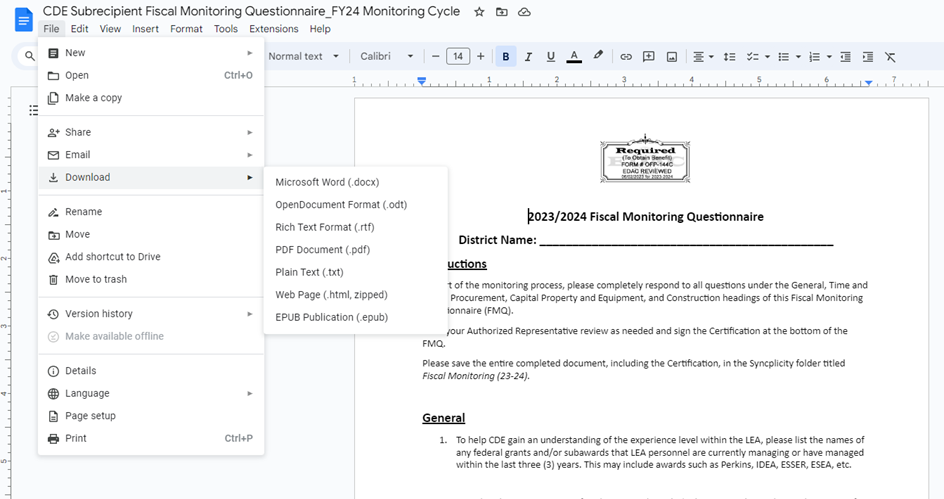 10
Fiscal Monitoring Questionnaire - General
Detailed answers help CDE better understand your LEA’s federal grant process and things like
Control environment
Experience with and exposure to federal grants
Understanding of fiscal compliance requirements.
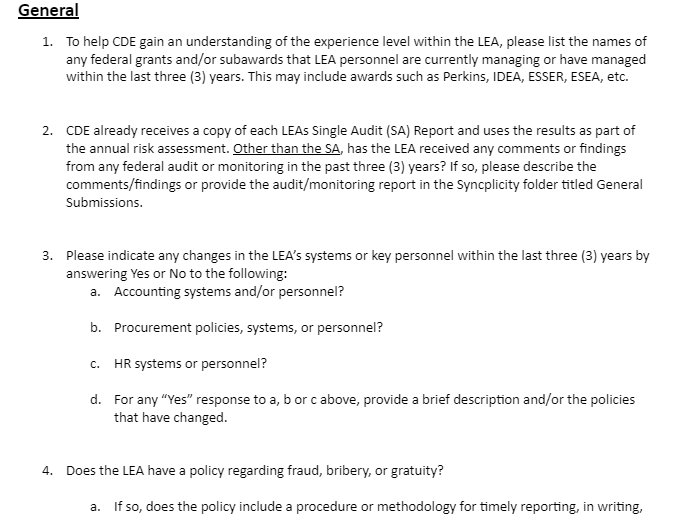 11
[Speaker Notes: Note, CASB policies we have seen do not necessarily have the reporting mechanisms asked in the questions. We are not saying the reporting mechanisms are required in the CASB policy but they need to be documented somewhere for the LEA to be in compliance with this section of the requirements. Also, definitely encourage just adding a link and not uploading policies as some we need a more in depth review than others. This can save time on both sides.]
Fiscal Monitoring Questionnaire - Time and Effort
Focus on your LEA’s documented policies and procedures
What currently exists?
If nothing, answer accordingly and provide a brief narrative as a jumping off point
Should be a walk through of your process from A-Z
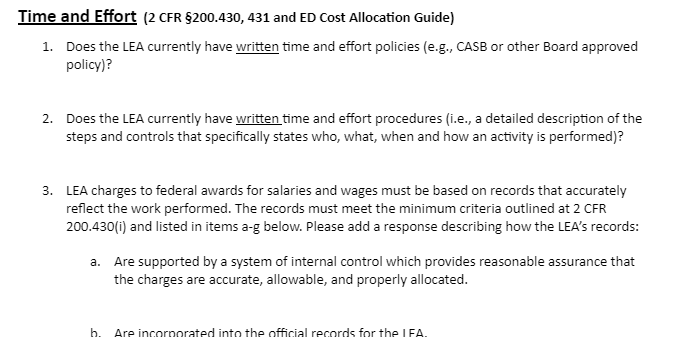 12
Fiscal Monitoring Questionnaire - Procurement
Again, looking for documented process
Some questions related to the types of supporting documentation your LEA requires for purchases
Also used during review of actual expenditures selected by CDE
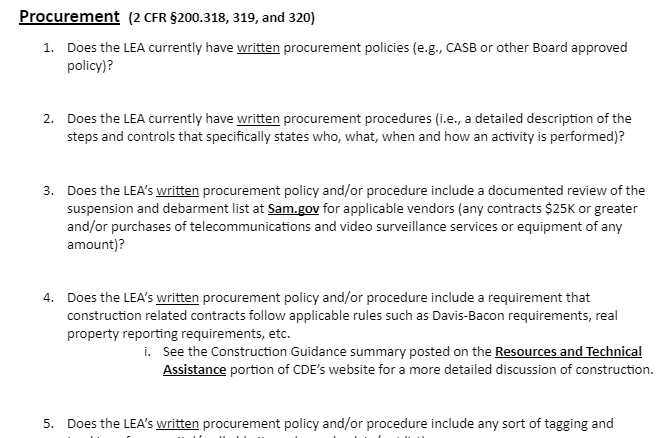 13
Fiscal Monitoring Questionnaire - Capital Property and Equipment
Typically builds upon Procurement process
Some questions related to tracking process
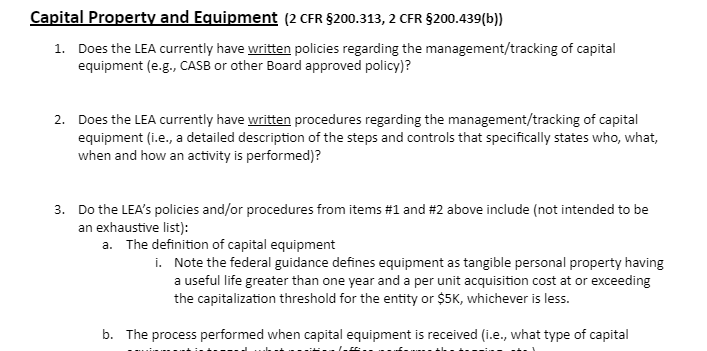 14
Fiscal Monitoring Questionnaire - Construction
Focuses on federal requirements unique to construction
If your LEA has any FY23 expenditures related to construction, a supplemental Construction Questionnaire will be included with the follow up documentation requested by CDE
More detailed questions related to LEA’s process around construction
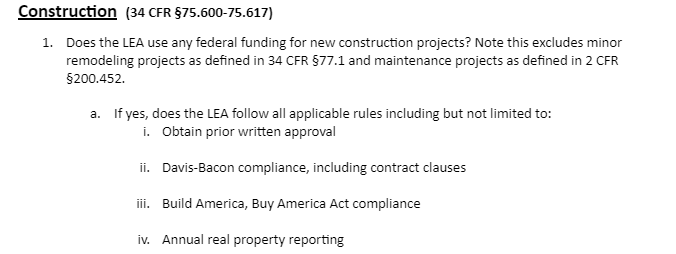 15
Fiscal Monitoring Questionnaire - LEA Contacts and Certification
Signed by Authorized Representative
Printed and signed or digital signature are both options
Can be submitted as separate page in Syncplicity
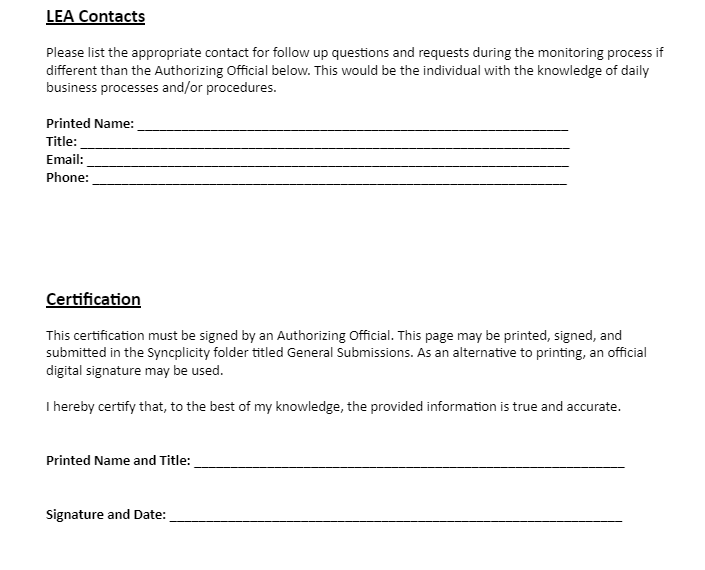 16
Documented Processes - What Does That Mean?
As mentioned in the Overview above, our review is focused on one of four main areas. In order to conduct that review, we need to know how your LEA’s process works - what are the steps from start to finish to accomplish a task?

Typically documented through a combination of policies and procedures

Policy
A guiding principle used to set direction in an organization.
Changes infrequently 
States generally who, what, when, or why
Is broad and general

Procedure
A series of steps to be followed as a consistent and repetitive approach to accomplish a result.
Continuously changes and improves
States specifically who, what, when, and how
CDE recommends using titles rather than names when documenting the “Who”
Offers a detailed description of activities
Documented Processes - So What Should We Submit?
Start with what, if anything, is documented. Any relevant CASB (or other Board approved) policies as the first stepping stone?
Does that tell the whole story? If not (and have not seen an instance where Board approved policy alone qualifies), fill in the gaps. The end result should be a documented process at a level of detail that would describe all the steps needed from start to finish to accomplish a task (e.g. – make a purchase, document time and effort, receive and track capital assets, etc.).
If nothing is currently documented, indicate this on the FMQ. Then draft a narrative of how your LEA’s process works.
Ensure the process works at your LEA. You may choose to have more controls or be more restrictive than the federal guidance. However, an LEA must follow their internal process, so avoid adding steps to a process your LEA is not prepared to follow.
To help facilitate this internal process evolution, CDE has compiled some rules and guidance an LEA should incorporate. Your LEA will need to determine how best to fit the required elements into the documented processes.
[Speaker Notes: The documented narrative can serve both as the required submission for our review as well as the start of getting your processes documented.]
Detailed General Ledger vs Summary - What Actually Happened?
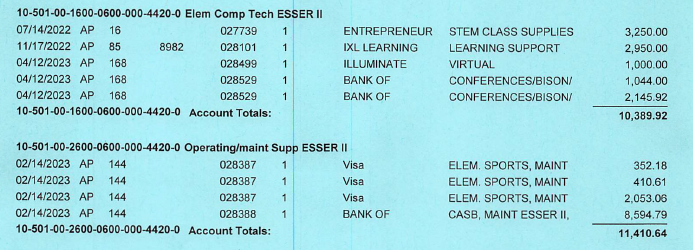 Need detailed general ledger
Individual transactions leading to summary totals
If accounting system can generate Excel type export of raw data - that is preferred
DETAILED EXAMPLE
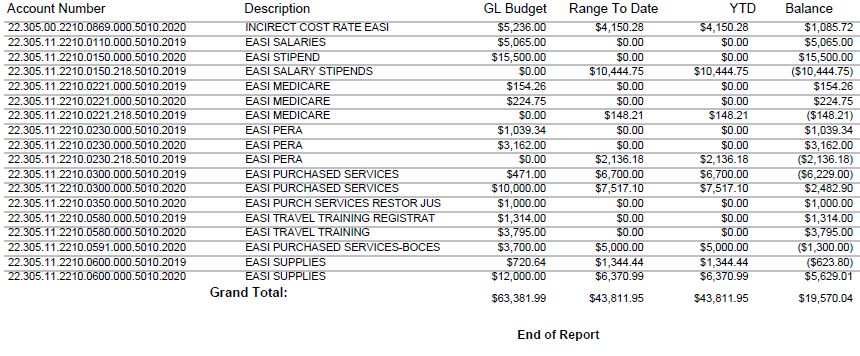 Multiple Uses
Budget-to-Actual - what was budgeted versus what was posted in your accounting system
Sample selections - look at support to see the process was followed
SUMMARY EXAMPLE
[Speaker Notes: Make sure it is a system generated report exporting to Excel (or some version of spreadsheet) as the best format. Please have pertinent personnel reach out with specific questions about your LEA’s accounting system if needed to ensure the best format is used. Also, very helpful to have the parameters used when pulling the report - helps confirm the date range and other pertinent fields. PDF format can work on smaller data pulls but become extremely time consuming to analyze when they become much larger (recently had an LEA with several 50+ page GL reports).]
How Does CDE Review My Docs? - Budget to Actual
Comparing budgeted amounts to actual expenditures - by year and by object code
Where do things differ and why?
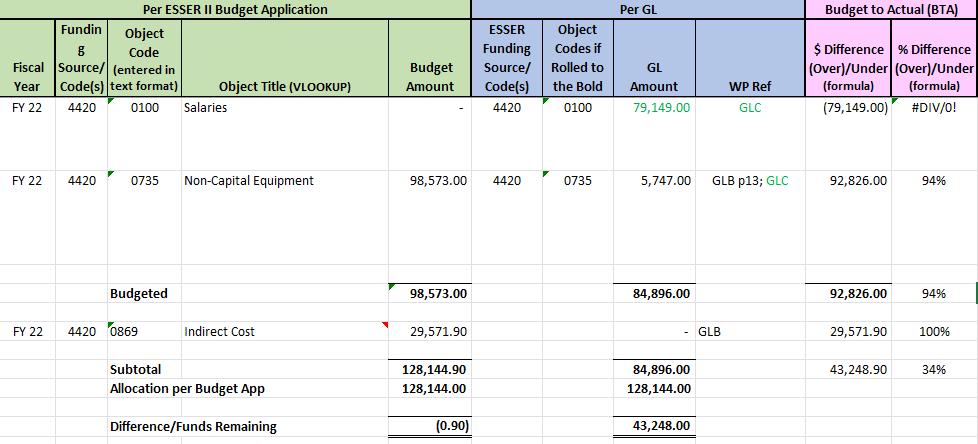 [Speaker Notes: Note: screenshots are straight from CDE’s internal review workbook]
Lessons Learned - Budget to Actual
Not all GLs submitted initially
Activity in a given year but not provided (maybe it was originally budgeted in a prior year but not spent until a subsequent year)
Not following the CDE Chart of Accounts
Not posting to correct grant award code or object code
Budget differs from actual - typically due to a lack of PAR submission
Greater than 10% difference in activity amount or new activities not originally budgeted
Budgeted indirect but all funds spent on direct activities
Recommend a periodic budget to actual reconciliation even high level to help mitigate these errors
0600 (Supplies) vs 0735 (Noncapital Equipment)
Recommendation (“should”) in lieu of Corrective Action (“must”)
[Speaker Notes: Corrective Action = required by guidance (federal or otherwise) but no evidence it’s being done
Recommendation = not specifically required but encouraged as a best practice]
How Does CDE Review My Docs? - Time and Effort
Always starts with how does your process work - previous slides
In the absence of existing procedures, provide a narrative of the process to start
Reviewed for a complete process including, at a minimum:
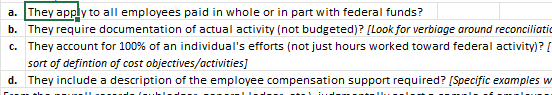 CDE then selects a sample of employees from provided GL
How does the time and effort support compare with the process for your LEA?
How does it meet the minimum requirements from 2 CFR 200.430(i)?
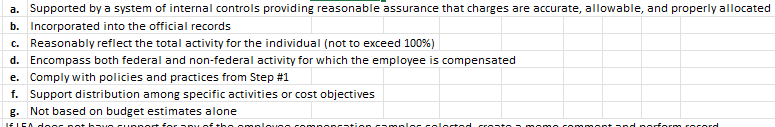 Lessons Learned - Time and Effort
No documented process from start to finish - common theme
Typically receive high level CASB policies and nothing else (remember the narrative if nothing else)
Minimal time and effort support
Payroll ledgers do not reconcile with charges to grant 
Stipends - how is this determined, who receives, documented policy?
Hazard pay is a prime example with ESSER
 Not following internal process
Not all fields completed on a required form
Is the internal process too restrictive?
Federal guidance does not require timesheets or semi-annual certifications but these can be used
CDE Grants Fiscal will be posting some examples
How Does CDE Review My Docs? - Procurement
Just like with time and effort, starts with how does your process work - if nothing is documented provide a narrative
Reviewed for a complete process including, at a minimum:
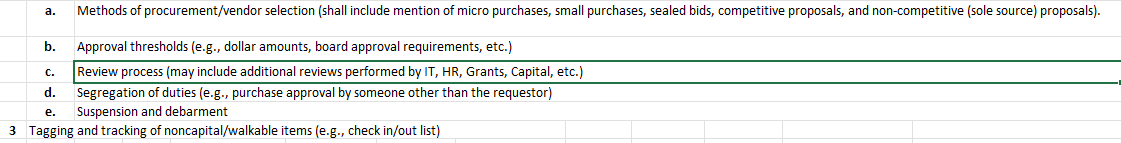 Note the tagging item - strongly encouraged
CDE then selects a sample of transactions from provided GL
Important to have a transaction level GL 
Are you following your internal process as well as the items listed below
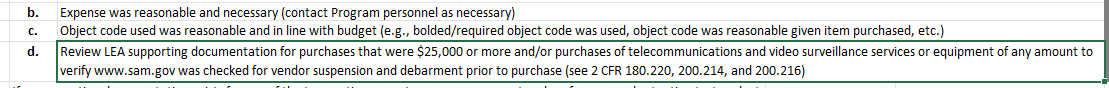 Lessons Learned - Procurement
No documented process from start to finish - once again
Many CASB policies speak to purchase levels and methodologies - ensure these are followed if in the policy (Board approval for all purchase over $XXX)
No indication of review for suspension and debarment
Screenshot or other documented review of Sam.gov at a minimum
Not following internal process - another common theme
Not required to track items under the equipment threshold but …
Highly walkable may be scrutinized under audit
Strong internal controls
How Does CDE Review My Docs? - Capital Property & Equipment
You guessed it, this starts with how does your process work
Document, document, document
Most likely builds off the procurement process
Key items to consider:
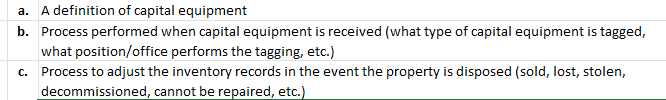 CDE will review property and equipment records
Even partially funded with federal funds, records must track at least:
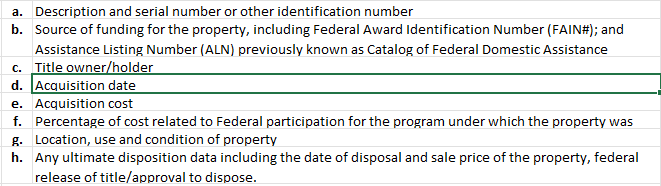 Do you reconcile your inventory records to a physical count at least once every two years?
[Speaker Notes: Note the federal definition of equipment is poised to change from $5,000 to $10,000 … stay tuned]
Lessons Learned - Capital Property and Equipment
No documented process from start to finish
Property records insufficient
Some fields are more prevalent than others in records
Purchased in whole or in part with federal funds
No physical inventory with results reconciled to property records
How and Why Does CDE Review My Docs? - Construction
Not common in USDE grants until ESSER - and maybe not again anytime soon

Really tied in closely with Procurement process
Check with legal team if possible - starts with the contract

Davis Bacon and Related Acts takes center stage. Rules apply if contract:
Exceeds $2,000
Is federally financed (in whole or in part)
Is for the construction, alteration, or repair (including painting and decorating) of public buildings and public works
Involves the employment of mechanics or laborers

Keep in mind monitoring is “after the fact”
[Speaker Notes: After the fact = anything noted has already been done and, for construction, may mean some significant steps to come in to compliance.]
Lessons Learned - Construction
Davis-Bacon Compliance
LEAs must be periodically monitoring for this
Collect and review weekly certified payrolls - looking for assurance of prevailing wage being paid
May include on-site reviews for required wage notifications

Contract Clauses
Review contracts for any projects currently in progress and issue addendums
May even be required to amend contracts for projects already complete

Notice of Federal Interest
Have requested sample language from ED
County departments may have standard forms/language

Projects that have been completed are not “out of the woods”
CDE must contact the U.S. Department of Labor when contractors are unwilling to address Davis-Bacon violations
Resources:
2 CFR §200 - the Uniform Grant Guidance
ED Cost Allocation Guide - additional time and effort requirements
Fact Sheet #66: The Davis-Bacon and Related Acts (DBRA)
Grants Fiscal Helpful Resources
January 26, 2023 Office Hours on Construction
CDE Construction Guidance
Sam.gov
Colorado READ Act webpage

Technical assistance opportunities
Office Hours
Targeted trainings on specific activities throughout the year
Subject matter expert events - BruMan, KPMG, etc.
CDE Fiscal Monitoring Contacts
Bill Parsley
ESSER Fiscal Monitoring Supervisor
Office of Grants Fiscal Management
EMAIL: Parsley_b@cde.state.co.us 

Hilery Morris 
Fiscal Monitoring Specialist
Office of Grants Fiscal Management
Email: Morris_h@cde.state.co.us 

Kristina Jones
Federal Fiscal Monitoring & Reporting Specialist
Office of Grants Fiscal Management
Email: Jones_Kristina@cde.state.co.us
Werner Hagemann
ESSER Fiscal Monitoring Specialist
Office of Grants Fiscal Management
Email: Hagemann_w@cde.state.co.us

Grants Fiscal Monitoring
Email: GFMU_Monitoring@cde.state.co.us

Nancy Taylor
READ Act Senior Literacy Consultant
Elementary Literacy and School Readiness
Email: Taylor_n@cde.state.co.us
31
Questions
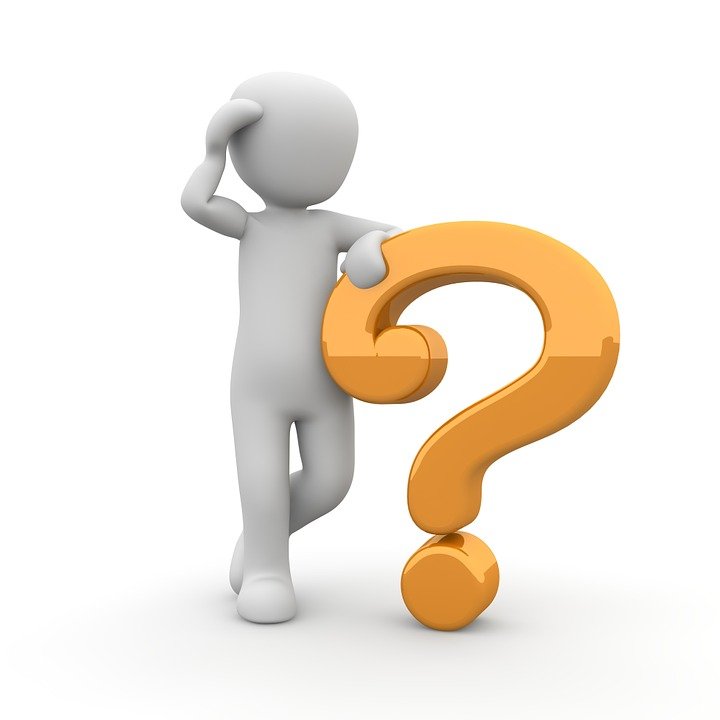 32